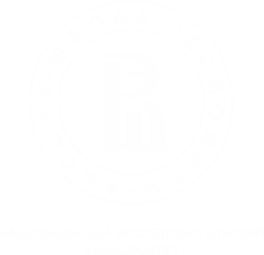 Факультет компьютерных наук Департамент программной инженерии
Обеспечение качества и тестирование
Семинар 5: Модульное тестирование (TestNG)
практика
Москва, 2020
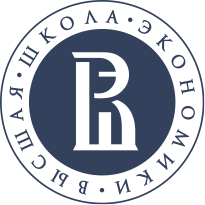 Факультет компьютерных наук / Департамент программной инженерии
Иерархия
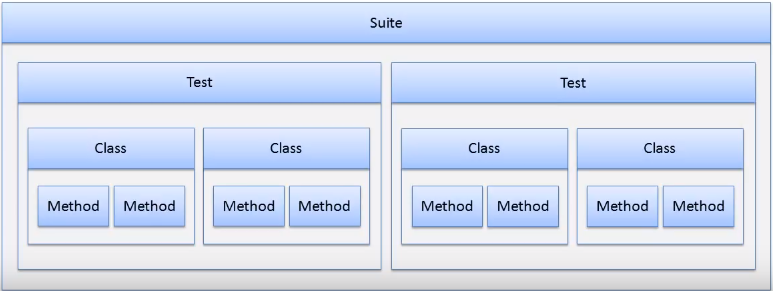 <номер>
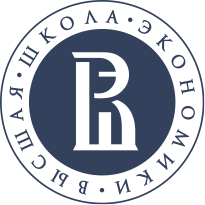 Факультет компьютерных наук / Департамент программной инженерии
Аннотации
<номер>
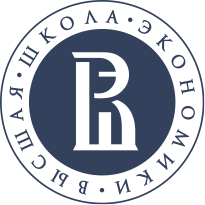 Факультет компьютерных наук / Департамент программной инженерии
Параметры
.
<номер>
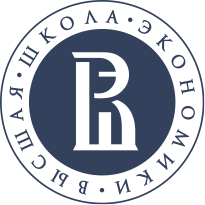 Факультет компьютерных наук / Департамент программной инженерии
методы класса Assert
assertEquals(actual, expected, message);
<номер>
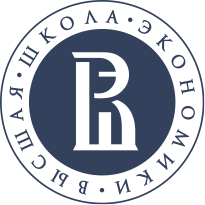 Факультет компьютерных наук / Департамент программной инженерии
Параметризованные тесты
Объявляем метод, возвращающий Object[][] либо Iterator<Object[]>, содержащий список параметров для определенного теста. Аннотируем его с помощью @DataProvider 
Объявляем тестовый метод со всеми нужными ему параметрами, например входные и ожидаемые данные. В параметре dataProvider в аннотации @Test указываем имя метода возращающего данные.
<номер>
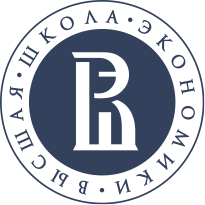 Факультет компьютерных наук / Департамент программной инженерии
Test NG
Подключить библиотеку TestNG
Импортировать необходимые классы аннотаций
Импортировать статические методов класса Assert
Семинар — протестировать наименьший общий делитель
<номер>
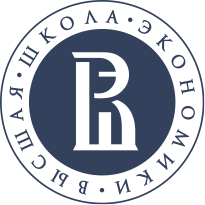 Факультет компьютерных наук / Департамент программной инженерии
литература
Кент Бек – «Экстремальное программирование. Разработка через тестирование»
Gerard Meszaros – «xUnit Test Patterns»
TestNG – https://testng.org
JaCoCo – https://www.jacoco.org
Цикломатическая сложность – https://ru.wikipedia.org/wiki/Цикломатическая_сложность
<номер>
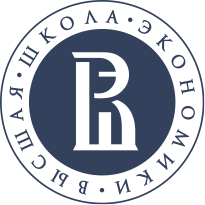 Факультет компьютерных наук / Департамент программной инженерии
ДЗ4
Формулировка
Разработать набор тестов для реализации функции вычисления квадратного корня функции double sqrt (double x) в классе root.sqrt.AdvSqrt. 
Набор тестов должен покрывать все требования и все классы чисел с плавающей точкой, естественно выделяемые на основе их структуры (нормализованные, денормализованные, нули, бесконечности и NaN).
Кроме того, набор тестов должен обеспечивать покрытие всех ветвлений в коде и всех отдельных дизъюнктов в условиях ветвлений.
Принимается
Файл с тестами
Файл с описанием ошибок в требованиях и коде (если обнаружены)
Файл с информацией о покрытии тестами кода
<номер>
Спасибо! вопросы?
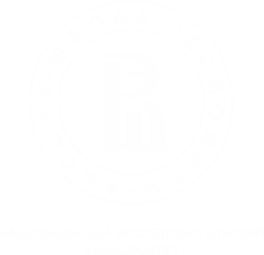